Механизм увлажнения глины в бункере, готовящейся к распределению.
Аннотация
Данный проект является исследованием способа увлажнения глины в бункере, готовящейся к распределению
Опираясь на эту базу, планируется осуществлять исследование строительных планов и проектов с целью возможной их модернизации и повышения уровня выгоды

Актуальность
Создание схемы механизма,, Механизм увлажнения глины в бункере, готовящейся к распределению” для дальнейшей продажи технологии на производства.
2
Наша цель:
Создание схемы механизма”Механизм увлажнения глины в бункере, готовящейся к распределению” для дальнейшей продажи технологии на производства.
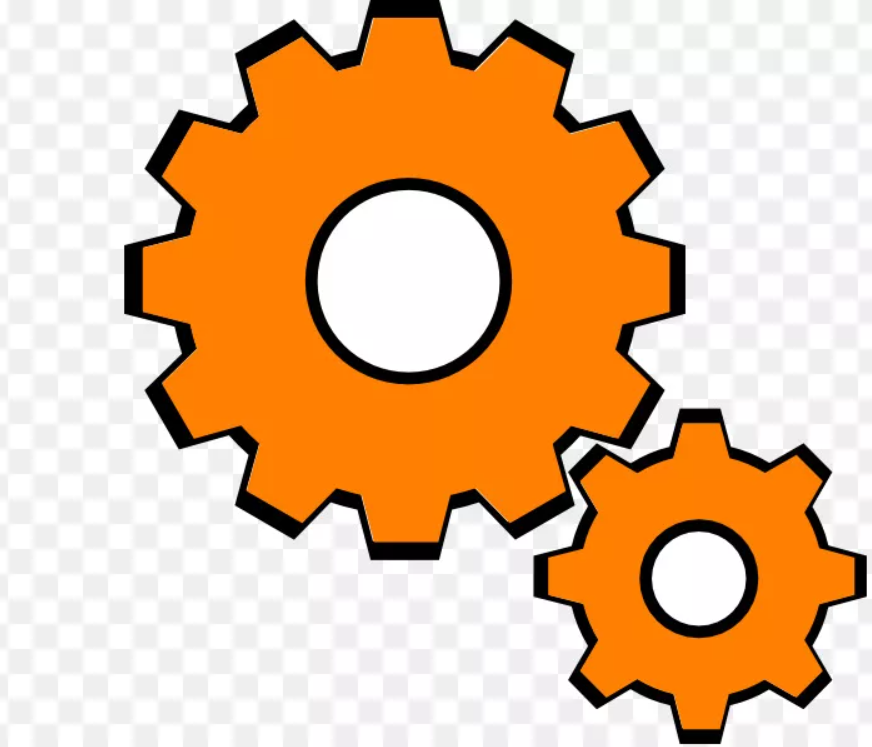 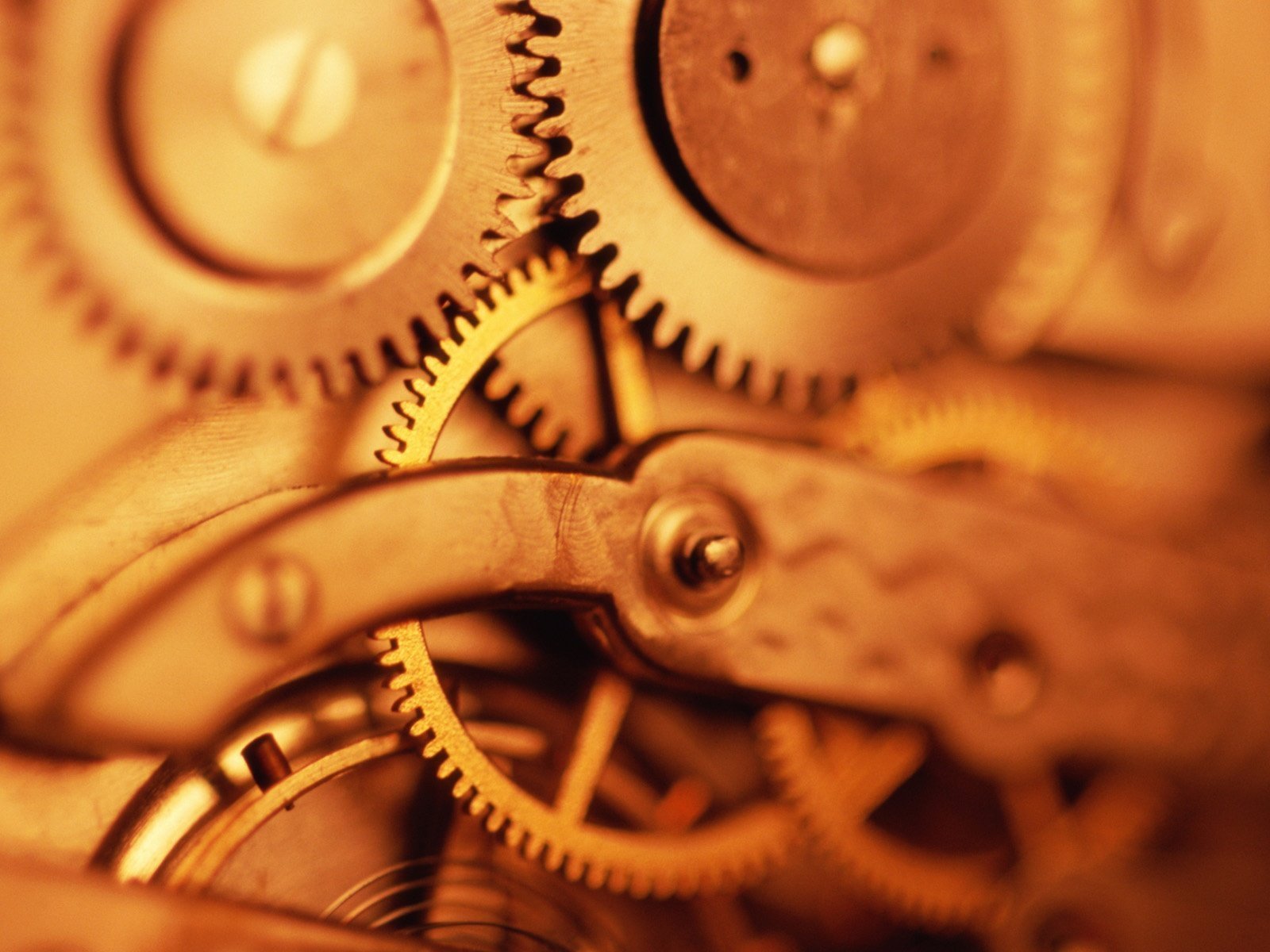 3
Базовая бизнес-идея
Проблема: Проблема предприятий имеющих сложности с увлажнением глины в бункерах.
Услуга: готовый механизм ,решающий проблему потребителя
К потенциальным потребителям: можно отнести “РКЗ”, “МЦЗ”
Решение: проведение исследования,
сбор актуальной информации, создание механизма
4
Способ увлажнения глины на “РКЗ”
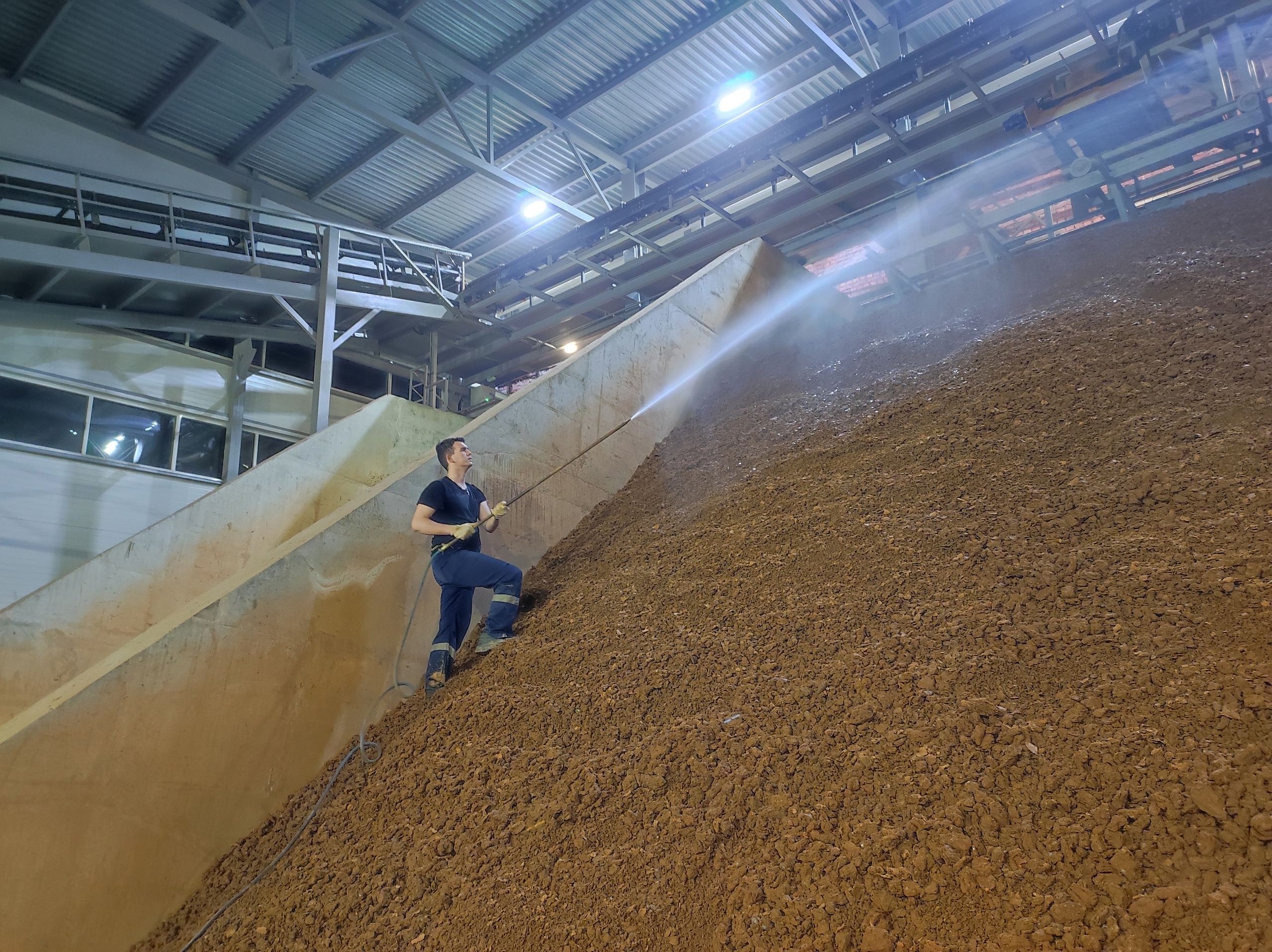 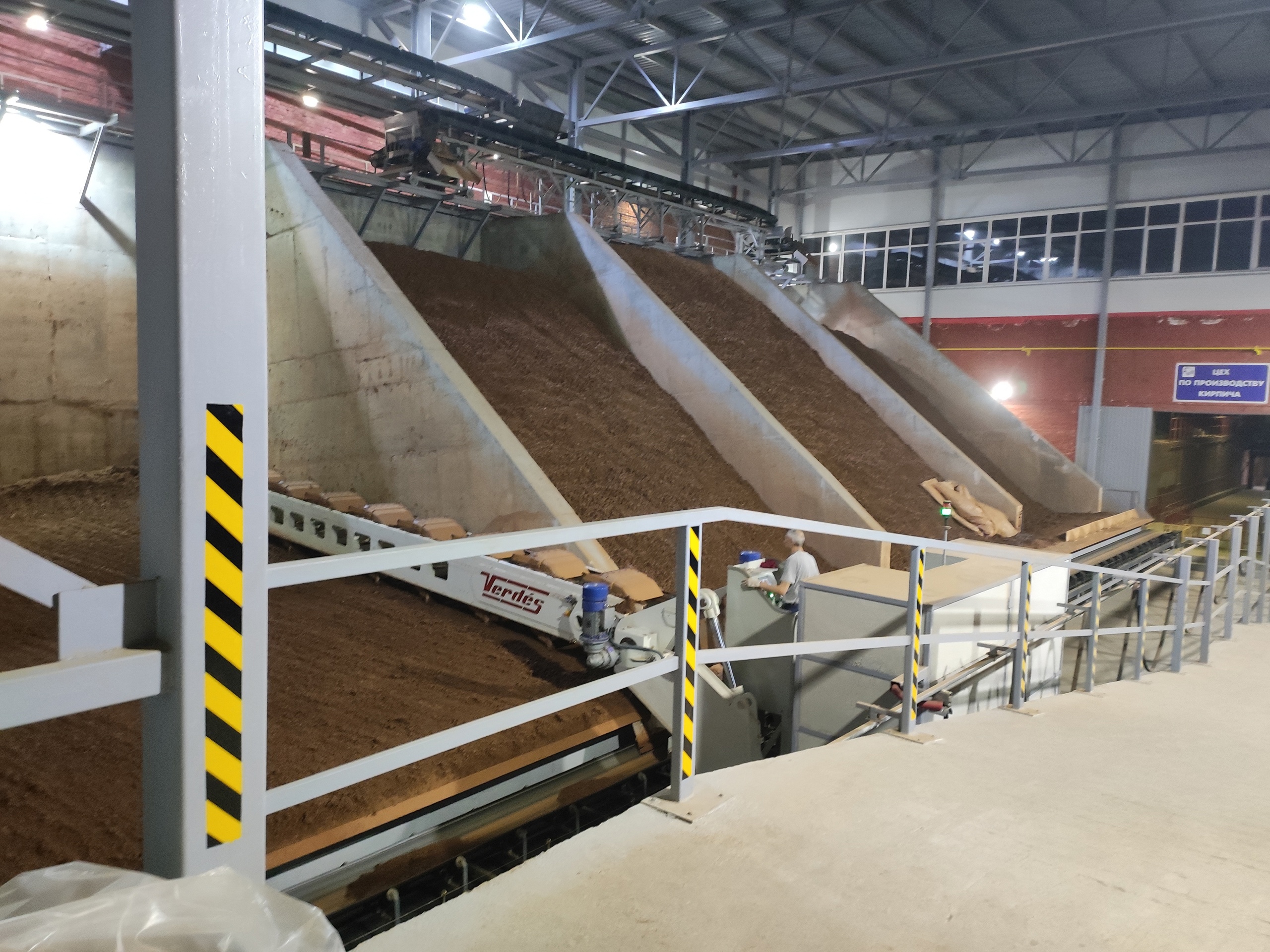 5
Схема “механизма увлажнения глины в бункере”.
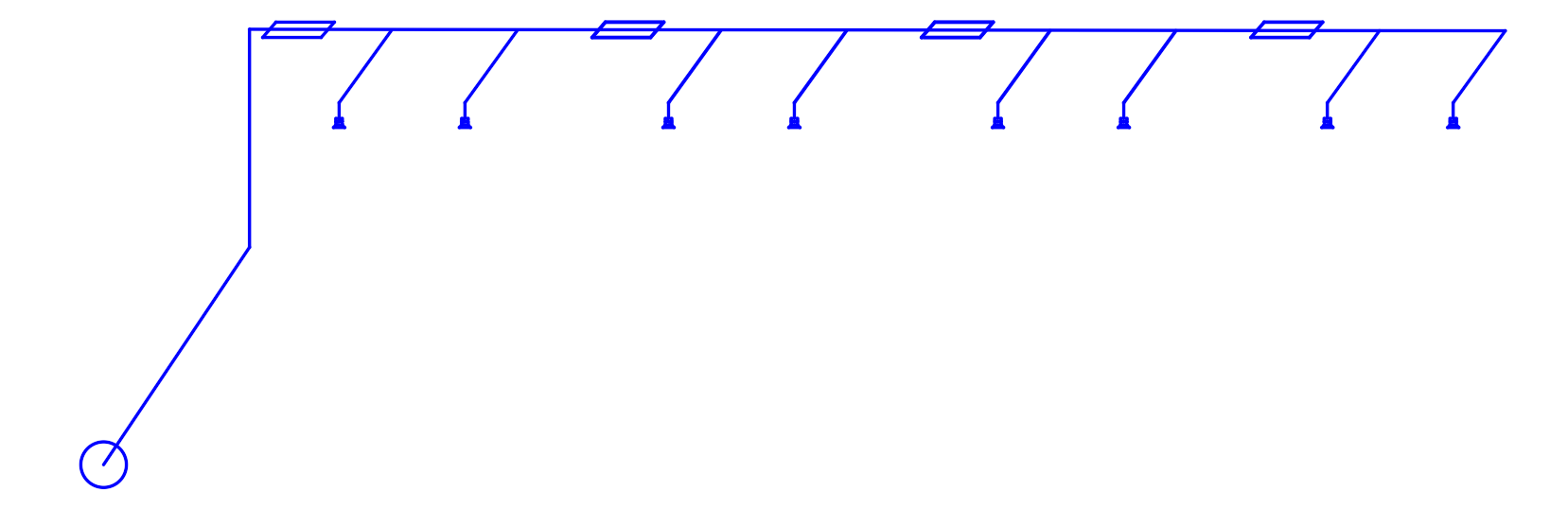 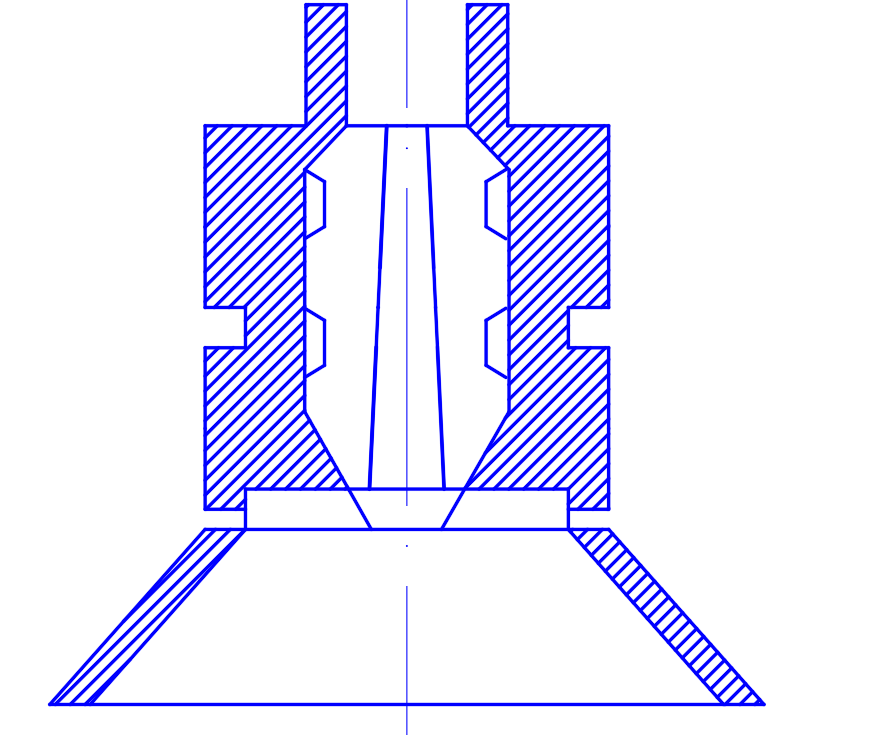 Схема форсунка для распыления воды
Основные конкуренты
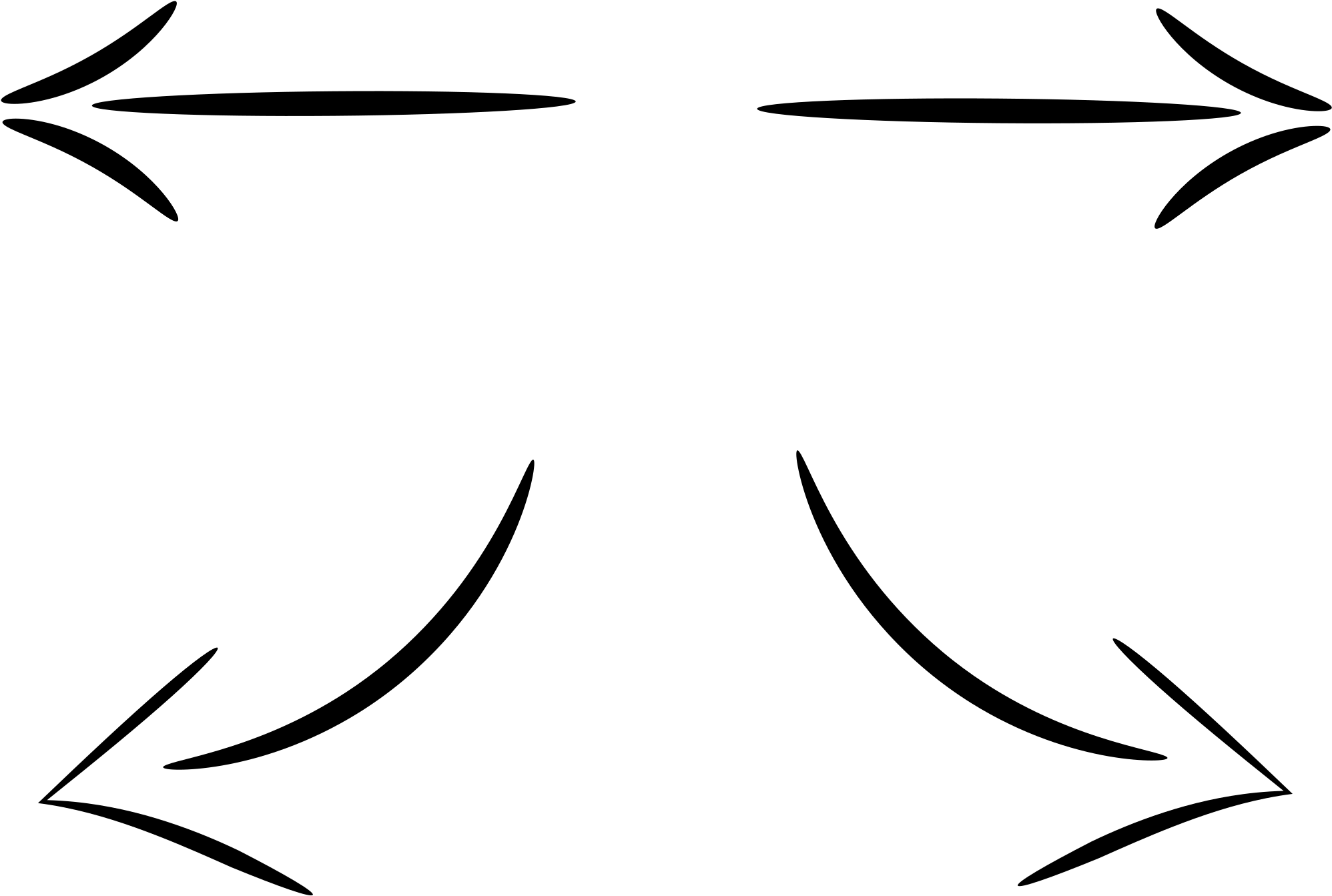 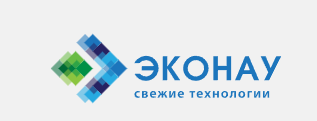 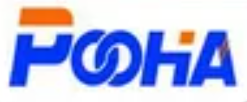 7
Основные конкурентные преимущества
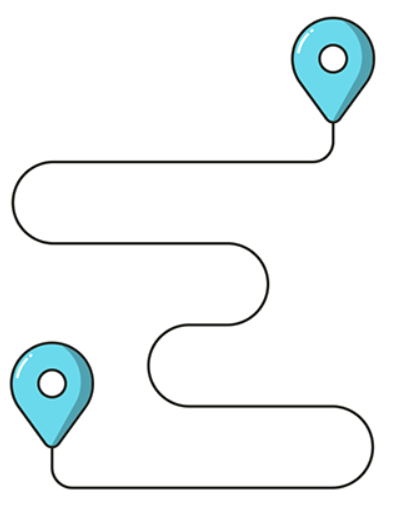 Предоставление полной поддержки систем работы механизма
Предоставление услуг полного цикла
Гарантия на долгий срок службы
Надежность и долговечность  товара
8
Спасибо за внимание!